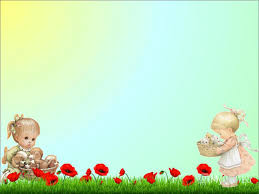 Алгоритм последовательности 
посадки семян цветов
 для рассады.
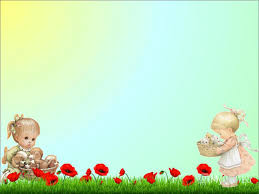 Взять контейнер
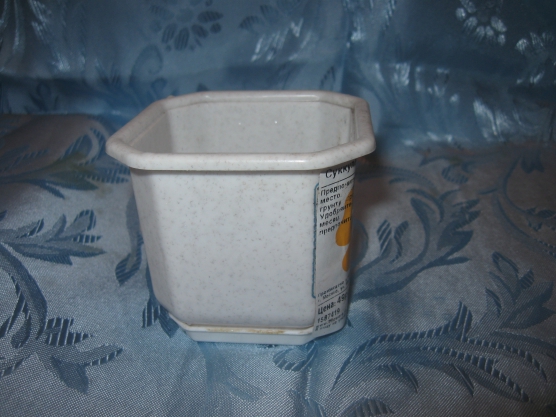 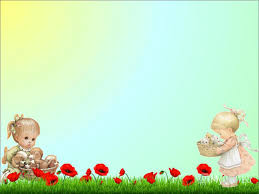 В контейнер аккуратно
 насыпать земли
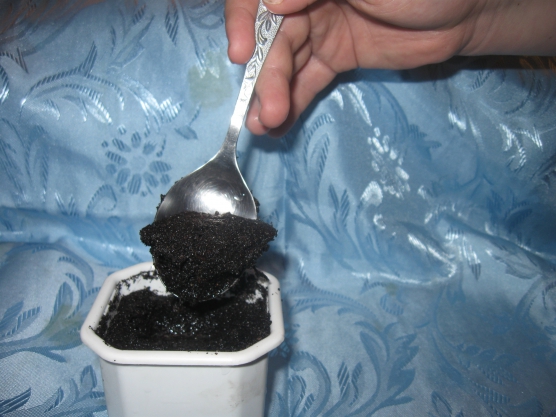 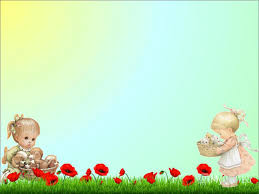 Полить землю
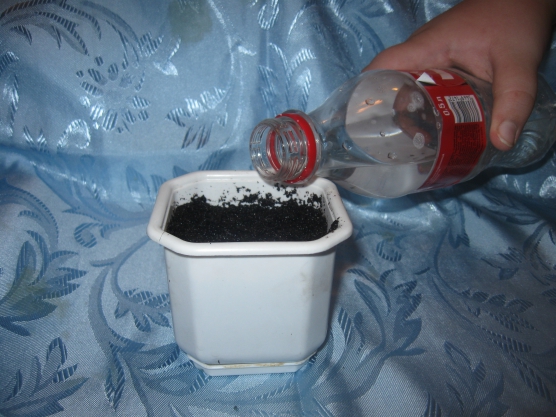 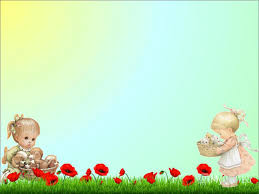 Разделить стекой на рядочки
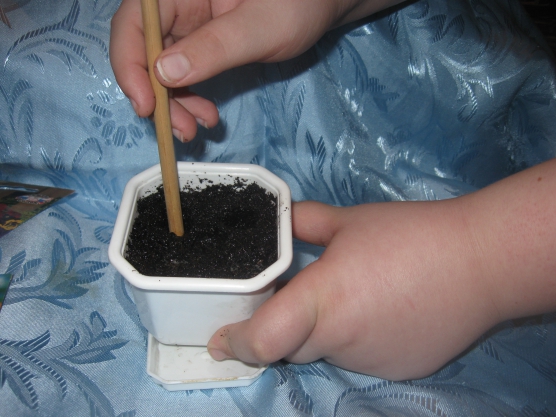 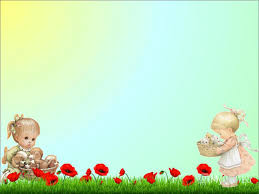 Взять семена
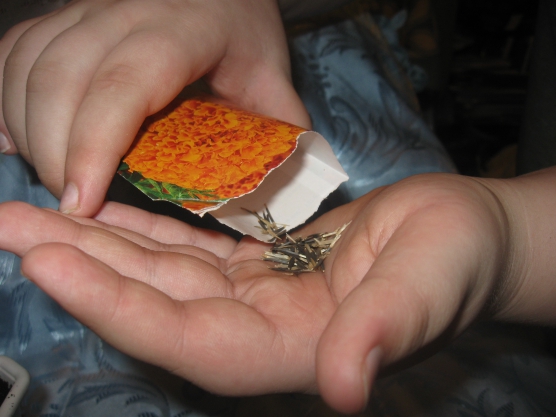 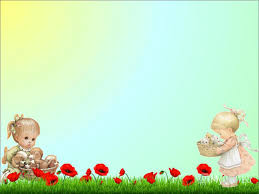 В лунку положить по одному семечку
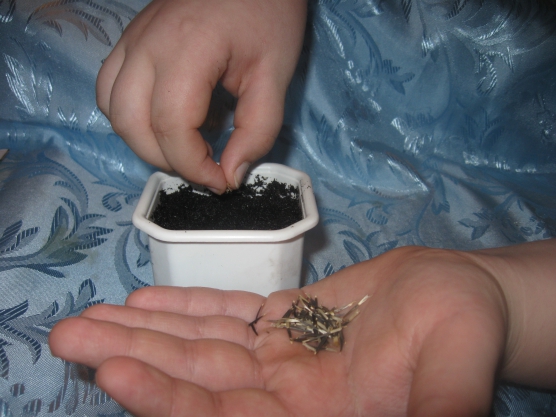 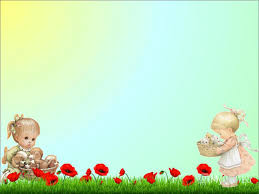 Присыпать сухой землей
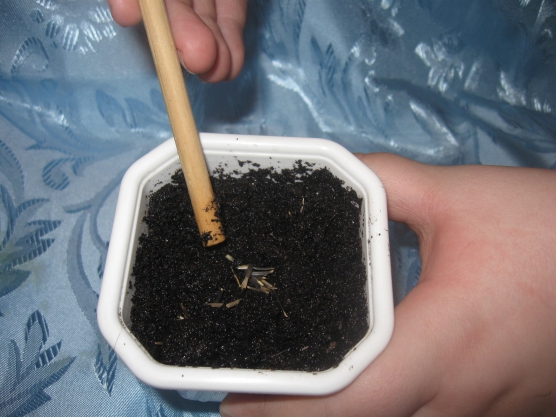 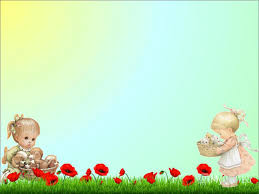 Закрыть прозрачной 
плёнкой – это будет
микротеплица
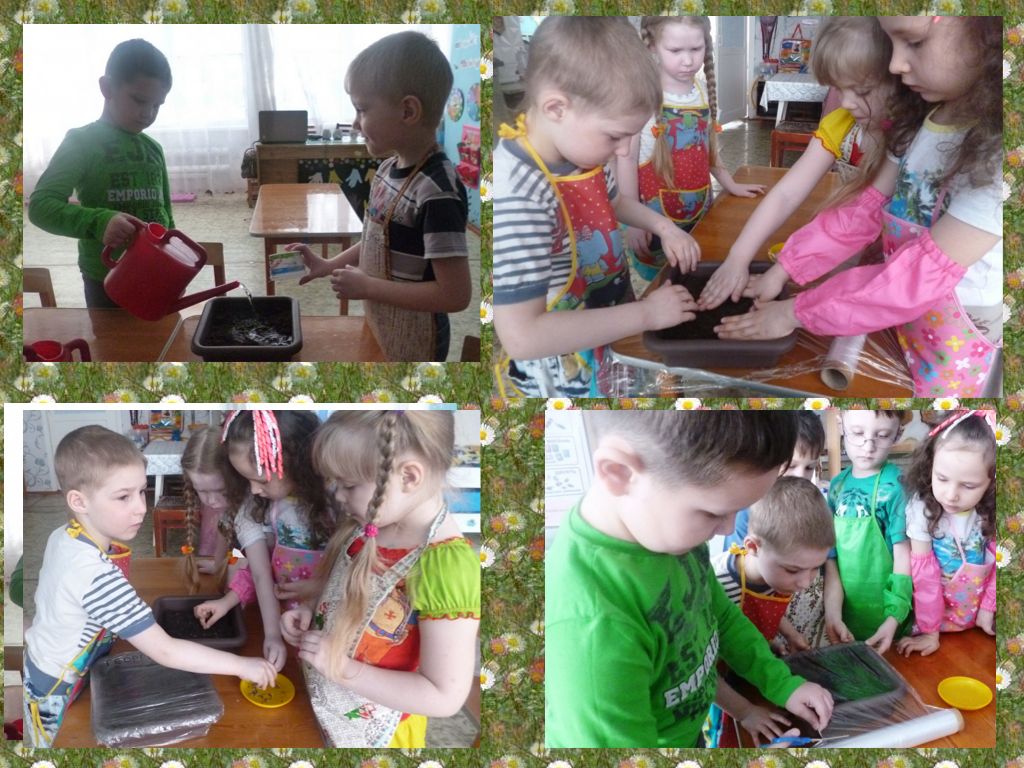 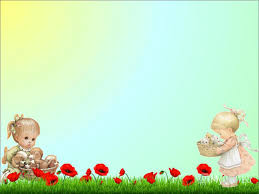 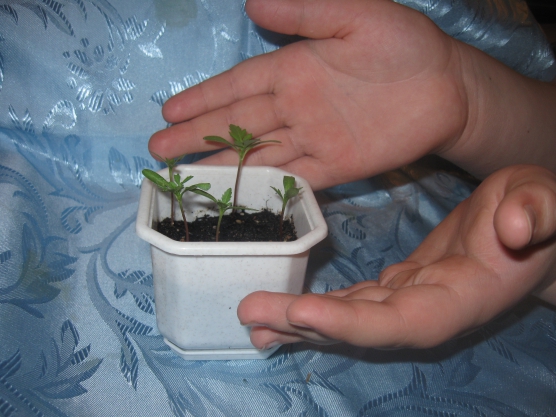 Вот, что у нас
 получится
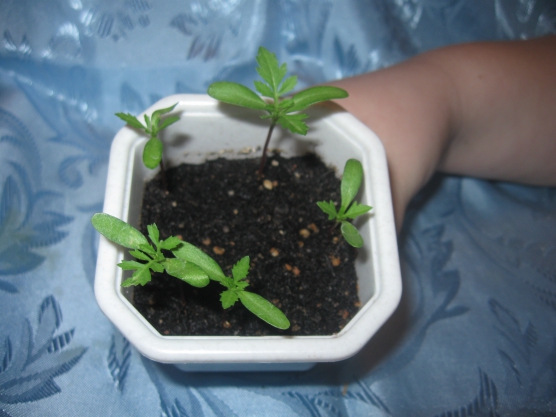 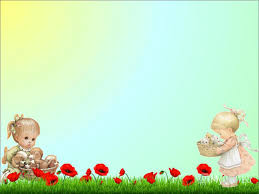 Алгоритм последовательности  посадки семян цветов  для рассады.
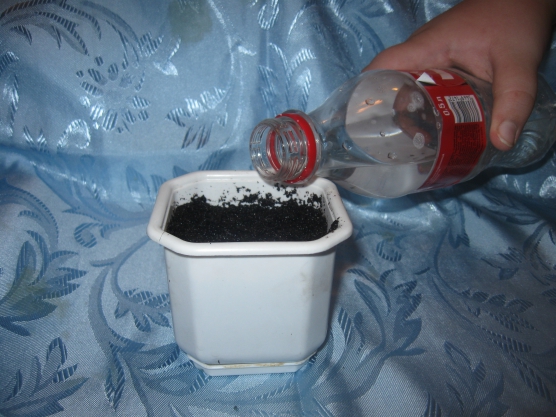 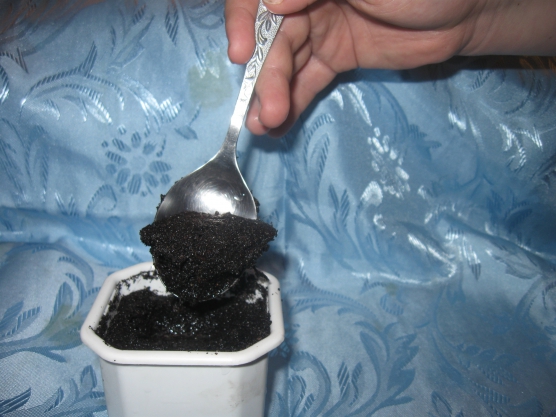 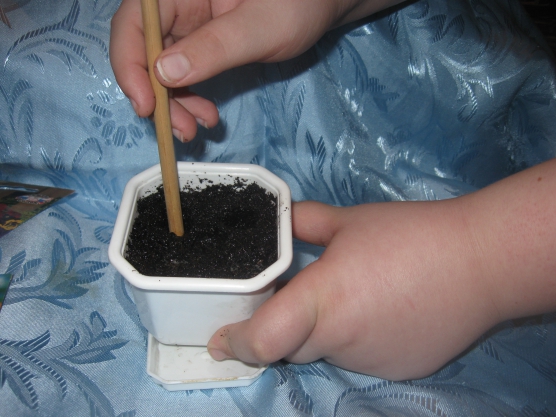 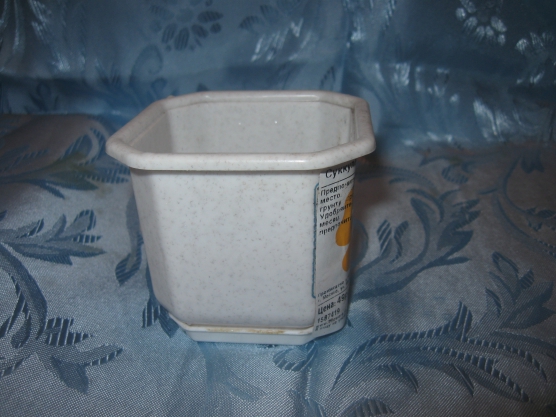 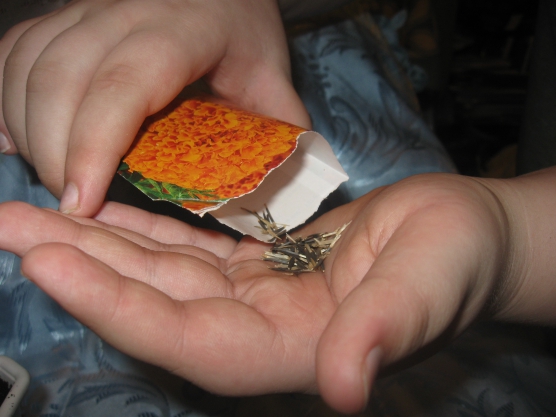 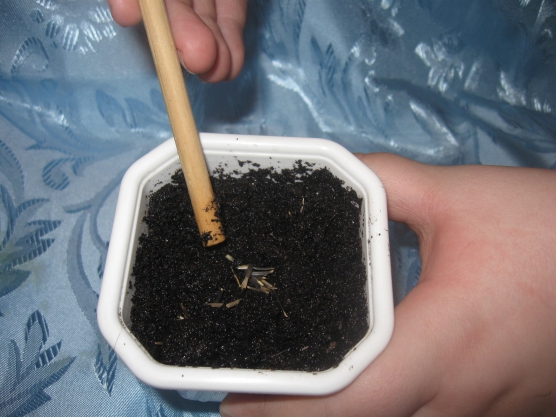 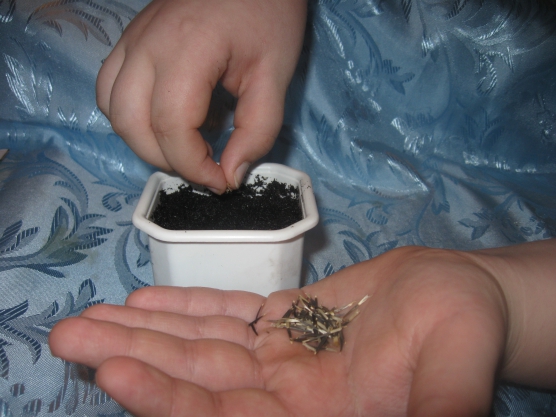 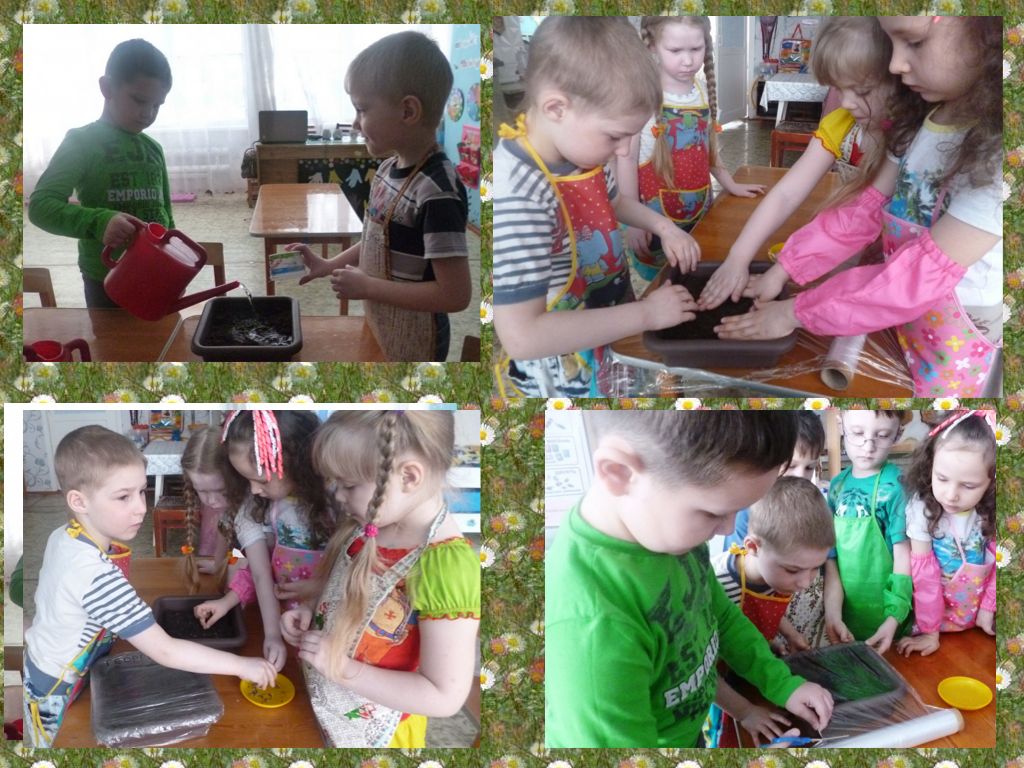 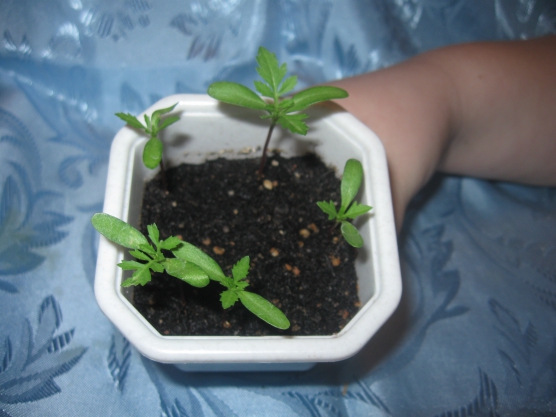